String Matching
Introducing Finite Automata
Computational Complexity / Lecture 1
Franck Chauvel
axbit & NTNU
franck.chauvel@ntnu.no
String Matching
Given a text T and a pattern P, check whether T contains P at any position.

Example: Does “splish-splash-splosh” contains “splash”?
Agenda
Brute Force
Finite Automata
KMP: Knuth-Morris-Pratt
3
Brute force
7
8
11
0
0
0
1
6
3
6
1
2
3
1
2
2
3
4
5
6
7
8
11
13
14
15
16
17
18
19
5
4
4
5
9
10
12
9
10
12
s
p
l
a
s
h
-
-
s
s
s
p
l
l
l
i
s
h
-
s
p
l
a
s
h
-
s
p
l
o
s
h
h
s
s
h
p
p
i
i
text
p
l
a
s
h
s
s
s
p
l
s
a
p
s
l
h
a
s
h
s
l
s
s
s
p
p
l
a
s
h
s
s
s
p
l
a
a
s
h
p
s
p
l
a
s
h
s
s
s
p
p
l
l
a
a
s
s
h
h
s
p
l
a
s
h
pattern
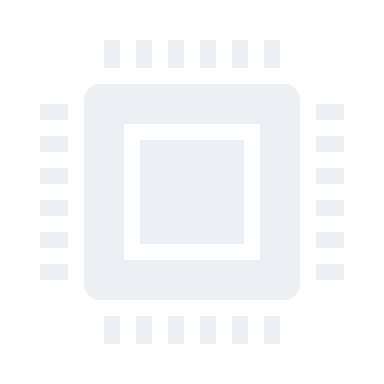 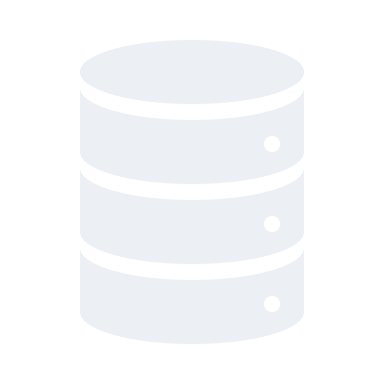 4
The CodeBrute Force
int contains(char[] text, char[] pattern) {
    for (int textSpot = 0; textSpot < text.length ; textSpot++) {
        int offset = 0;
        while (offset < pattern.length
               && text[textSpot + offset] == pattern[offset]) {
            offset++;
        }
        if (offset == pattern.length) {
            return textSpot;
        }
    }
    return -1;
}
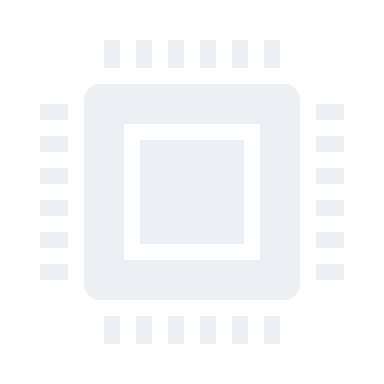 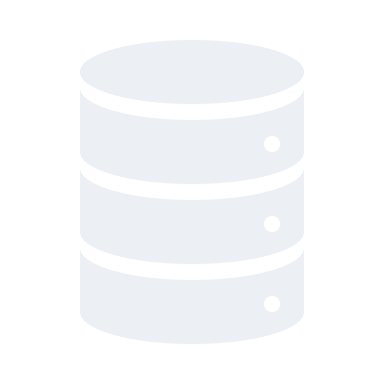 5
How could we go faster?
0
1
2
3
4
5
6
7
8
a
b
c
a
b
a
b
c
d
text
a
b
c
d
a
b
c
d
pattern
How could we skip these steps?
a
b
c
d
a
b
c
d
a
b
c
d
a
b
c
d
a
b
c
d
6
Repeating Patterns
Repeating patterns
shift depends on where the mismatch take place
4
0
1
2
3
4
5
6
7
8
a
b
a
b
a
b
a
b
c
text
a
b
a
c
c
a
a
a
b
b
pattern
b
a
c
a
b
a
a
b
a
b
c
a
b
shift
a
b
a
b
c
a
b
shift
7
The Key Question
Once we found a mismatch
How to continue?
Which character of the text
against, which character of the pattern?
4
0
1
2
3
4
5
6
7
8
a
b
a
b
a
b
c
b
c
text
a
b
a
c
c
a
a
a
b
b
pattern
b
a
c
a
b
a
shift
a
b
a
b
c
a
b
8
1. Finite Automata
A crash course
9
Finite Automata
Machine that consumes symbols

Change state depending on 
the given symbol 
its current state
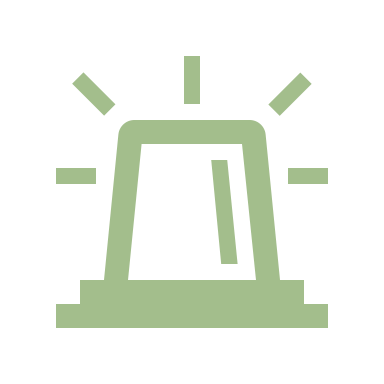 automata
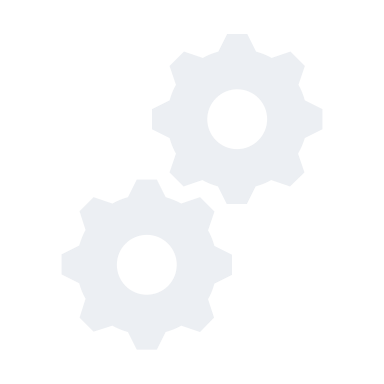 10
Formal DefinitionFinite Automata
set of states
automata
alphabet
(set of symbols)
11
ExampleFinite Automata
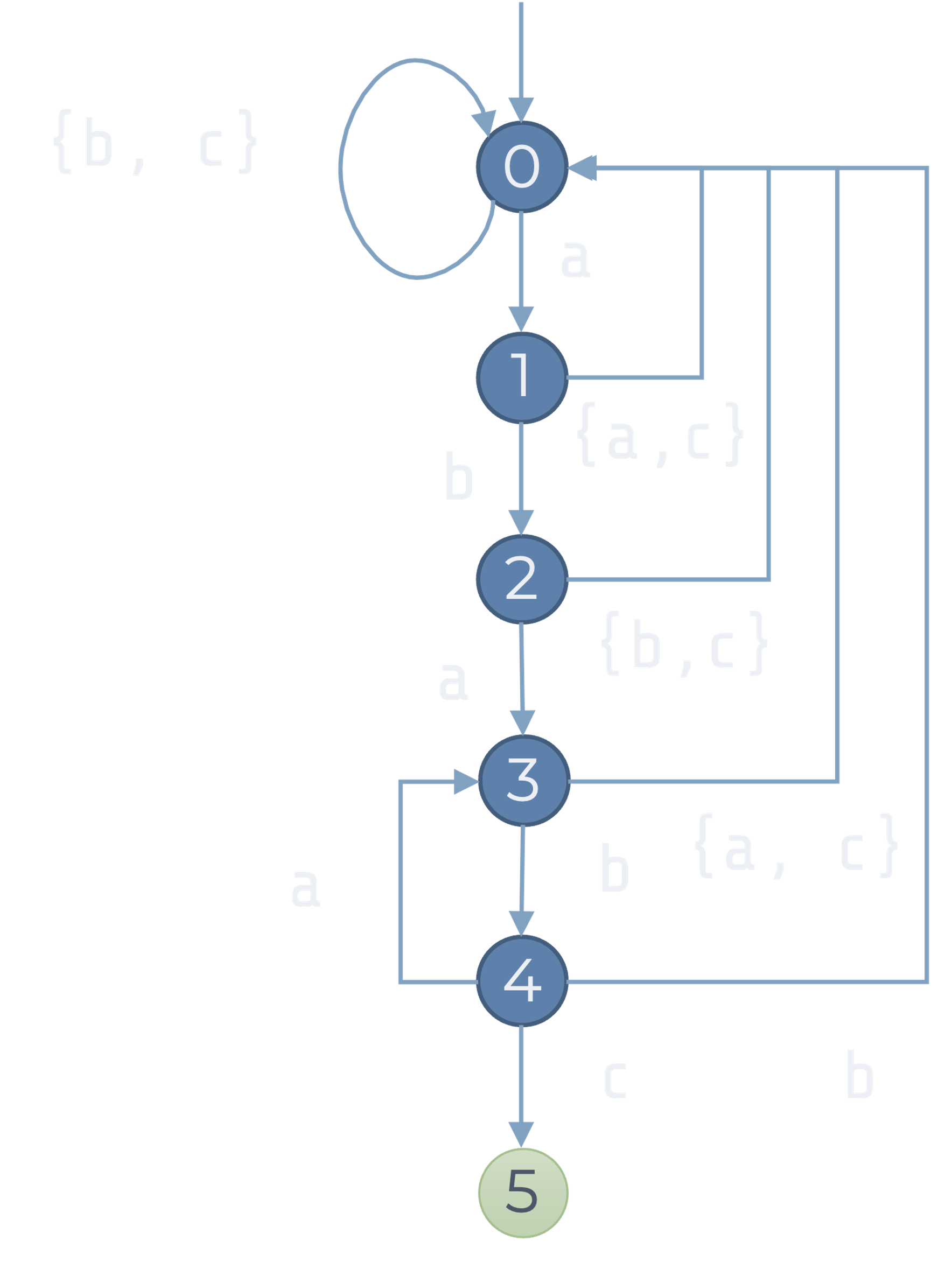 12
Matching Using an Automata
{b, c}
0
a
0
1
2
3
4
5
6
7
8
1
{a,c}
b
a
b
a
b
a
b
c
b
c
text
2
{b,c}
a
c
a
b
a
b
pattern
3
{a, c}
b
a
1
2
3
4
3
4
5
0
state:
4
c
b
5
13
The CodeString Matching With an Automaton
int contains(char[] text, char[] pattern) {
   var transitions = createTransitionTable(pattern, alphabet);
   int currentState = 0;
   for (int index=0 ; index<text.length ; index++) {
       currentState = transitions[currentState][text[index]];
       if (currentState == pattern.length-1) {
          return index;
       }
   }
   return -1;
}
14
Building the Automaton
0
a,c
b
b,c
a,c
a
1
“a”
b
a
b
c
2
“ab”
“”
0
1
0
0
a
“a”
1
0
2
0
3
“aba”
3
0
0
“ab”
2
a
b
4
“aba”
3
0
4
0
“abab”
(“abab” + a)  ends with “aba”
“abab”
4
3
0
5
c
5
“ababc”
“ababc”
5
0
0
0
15
The CodeBuilding The Automaton
int[][] createAutomaton(char[] pattern, char[] alphabet) {
    var transitions = new int[pattern.length+1][alphabet.length];
    for (int eachState=0 ; eachState<=pattern.length ; eachState++) {
        for (var eachLetter: alphabet) {
           var nextState = Math.min(eachState+2, pattern.length+1);
	    do {
               nextState--;
           } while (!(pattern.prefix(eachState)+eachLetter)
                     .endsWith(pattern.prefix(nextState)));
           transitions[eachState][eachLetter] = nextState;
        }
    }
    return transitions;
}
16
Knuth-Morris-Pratt
17
OptimizationsKMP vs. Finite Automata
Useless Alphabet

Only distinguish between
match & mismatch
Better Failure handling

More aggressive continuation
18
Match vs. MismatchOptimization n˚ 1
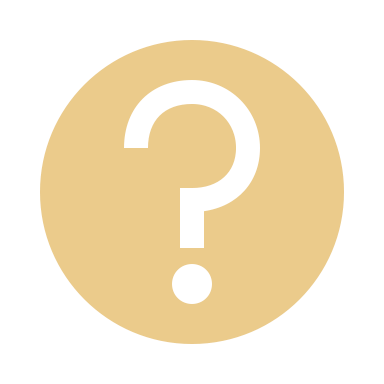 0
fail
0
a,c
b
b,c
a,c
a
fail
OK
1
“a”
fail
1
“a”
b
fail
OK
2
“ab”
2
“ab”
a
“aba”
OK
3
3
“aba”
a
b
OK
4
“abab”
4
“abab”
c
OK
5
“ababc”
5
“ababc”
19
LPSOptimization n˚ 2
a
b
b
a
c
a
1
0
1
2
3
4
5
6
7
a
a
a
c
a
a
2
a
b
a
c
a
b
a
c
a
b
a
c
a
b
a
c
pattern
0
0
1
0
1
2
3
0
a
b
c
a
b
c
a
b
shifts
2
a
b
c
c
0
a
b
c
c
a
b
c
c
a
b
c
3
20
Match vs. MismatchOptimization n˚ 2
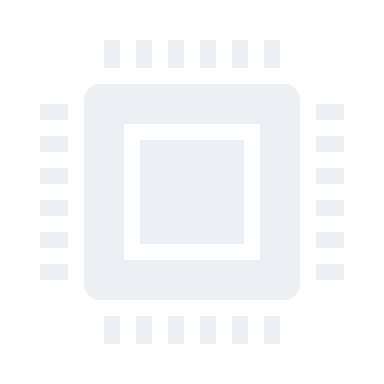 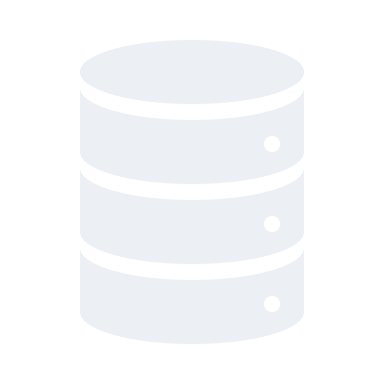 0
0
a,c
b
b,c
a,c
a
fail
OK
1
“a”
1
fail
“a”
b
OK
“ab”
2
“ab”
2
a
“aba”
OK
fail
“aba”
3
fail
3
a
b
OK
4
“abab”
4
“abab”
c
OK
5
“ababc”
5
“ababc”
21
The CodeKMP algorithm
int contains(char[] text, char[] pattern) {
    failures = createFailureTable(pattern);
    int currentState = 0;
    for (int index=0 ; index<text.length ; index++) {
       while (currentState > 0 && text[index] != pattern[index]) {
          currentState = failures[currentState];
       }
       if (text[index] == pattern[index]) currentState++;
       if (currentState == pattern.length-1) return index;
    }
}
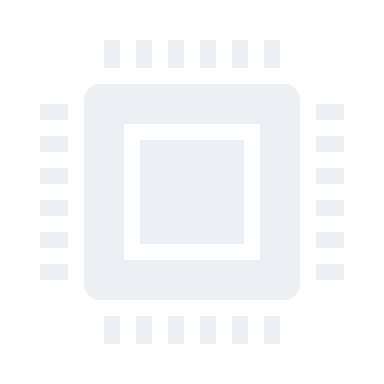 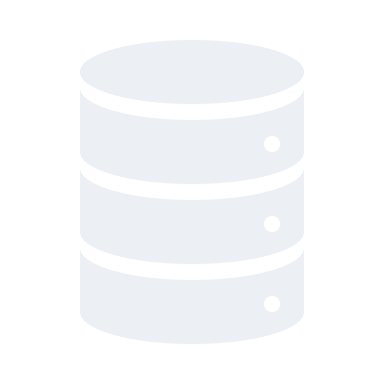 22
Building the Prefix Table
0
fail
OK
1
“a”
fail
OK
2
“ab”
OK
“aba”
3
fail
fail
OK
4
“abab”
OK
5
“ababc”
23
The CodeKMP / Building the Failure Table
int[] createFailureTable(char[] text, char[] pattern) {
   int[] table = new int[pattern.length];
   table[0] = 0;
   int longestPrefix = 0;
   for (int eachState=1 ; eachState<=pattern.length-1 ; eachState++) {
       while (longestPrefix > 0
              && pattern[longestPrefix+1] != pattern[eachState]) {
           longestPrefix = table[longestPrefix];
       }
       if (pattern[longestPrefix+1] != pattern[eachState]) longestPrefix++;
       table[eachState] = longestPrefix;
   }
   return table;
}
24
Other Algorithms
Boyer-Moore
Similar ideas to KMP
Rabin-Karp
“Fingerprint” matching
use hashing
25
Recap
Brute force works in practice
Working in practice

Other solutions
Hard algorithms
Finite Automaton
KMP
Finite Automaton
Core Computer Science
Regular Expression
Compilation
Computability
26
Questions, Comments, or Ideas?
Franck Chauvel
Axbit & NTNU
franck.chauvel@ntnu.no